Po Shan Landslide 1972
Jingwen He, Elise Jackson
CEEn 544
HongKong
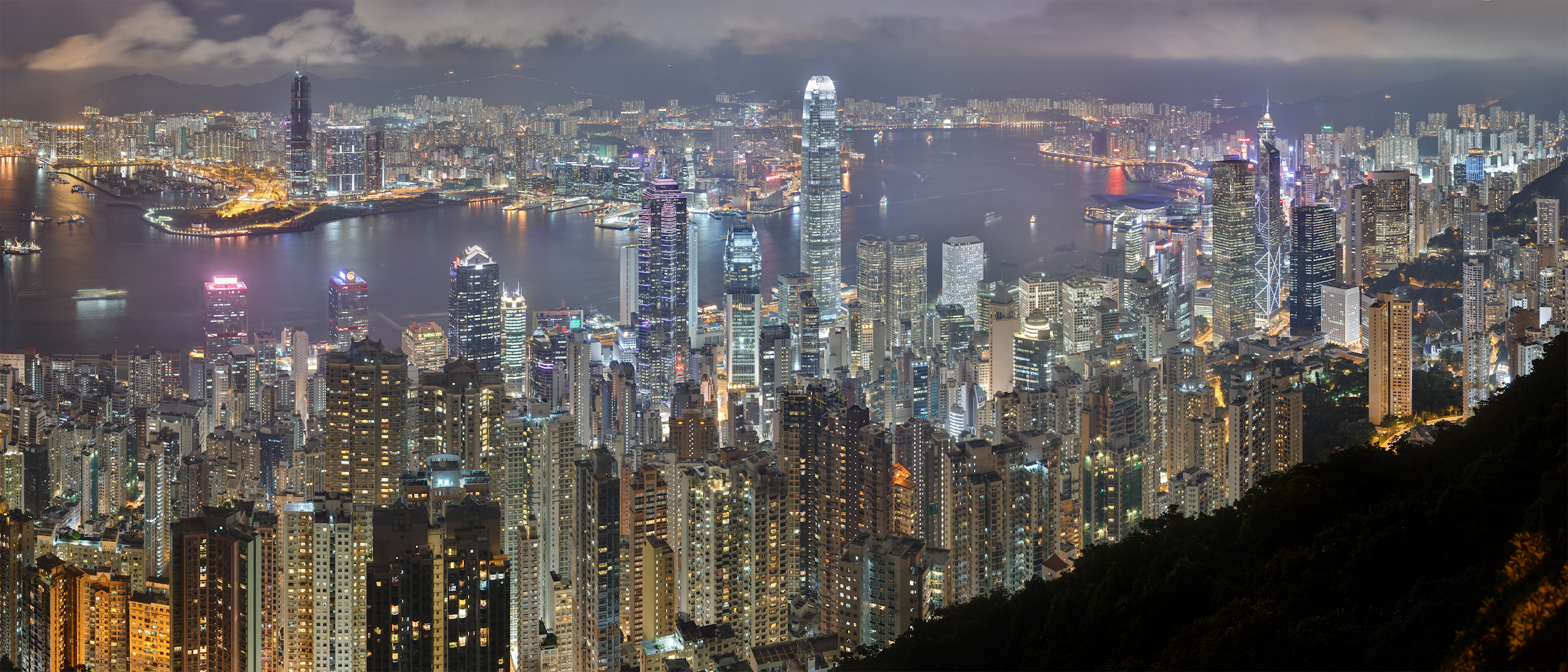 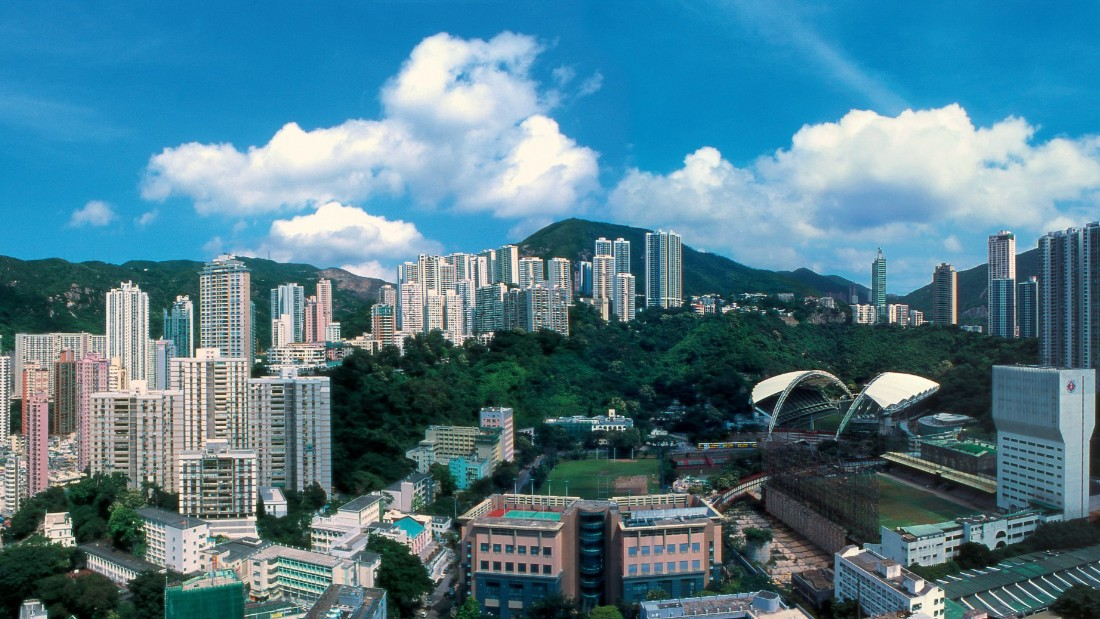 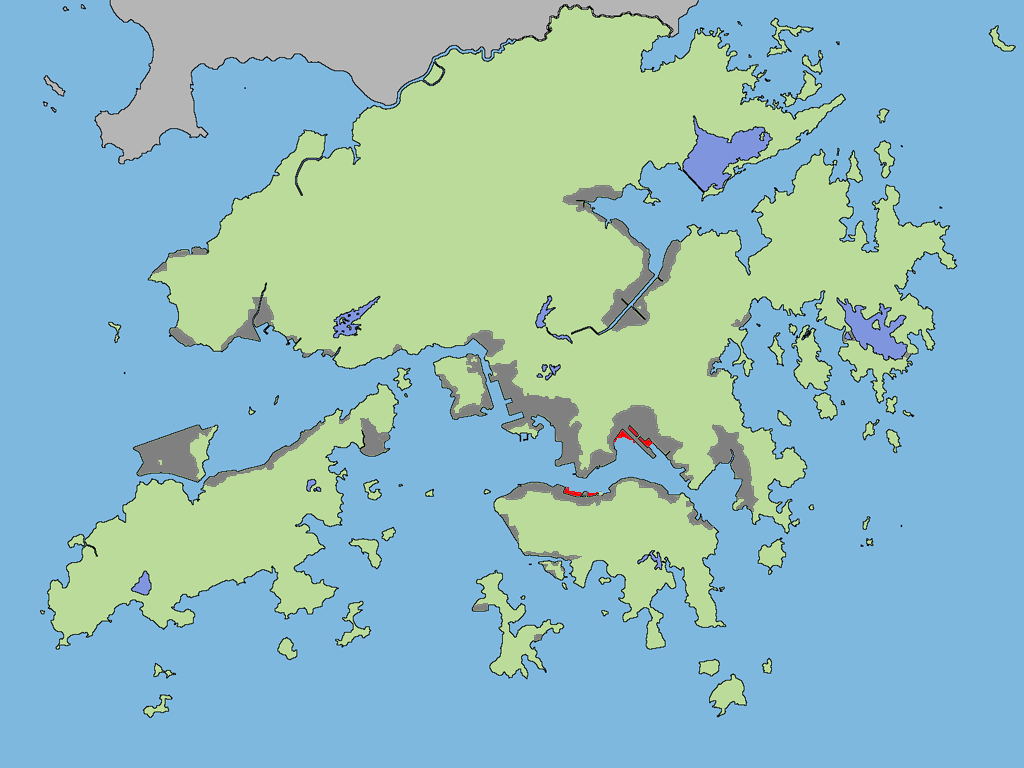 Hilly Natural Terrain
Land Reclamation
Residential Areas
Po Shan Hillside
Po Shan hillside is underlain by thick bouldery colluvium
susceptible to development of high groundwater levels
failure when disturbed by construction activities
Steep terrain
History of landslides during heavy rainfall
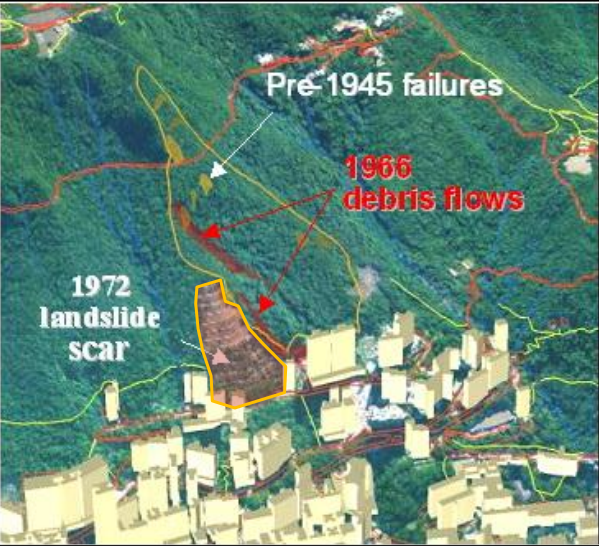 1972
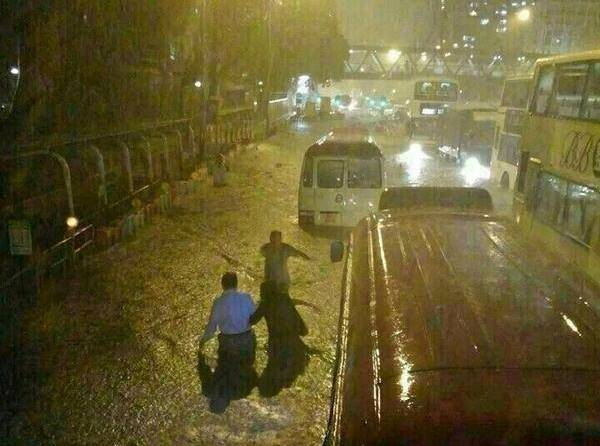 Unusually high volume of rainfall
[Speaker Notes: Twice as the average rainfall for June. The 5th highest on the record]
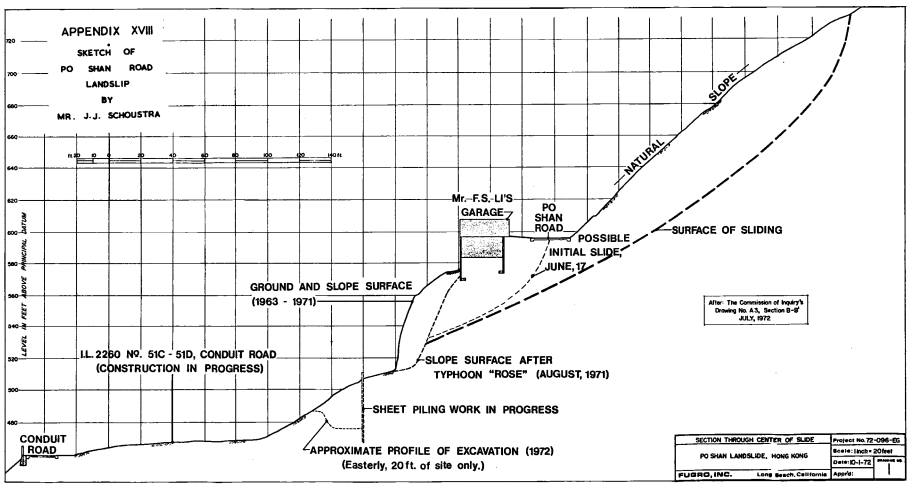 Geotechnical Study of Slide
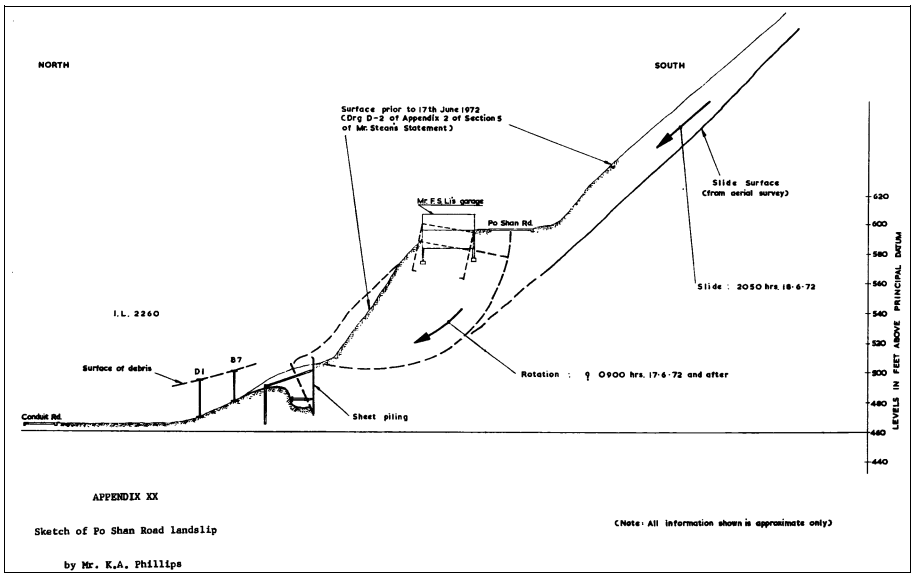 [Speaker Notes: Assumed FS of 1.5 along cut, but didn’t take into account the excessive rainfall.]
Recommendations
Regular inspections by engineers
Construct water mains of non-brittle materials to avoid problems from differential settlement
Drainage necessary on slope to prevent future disasters
Remediation
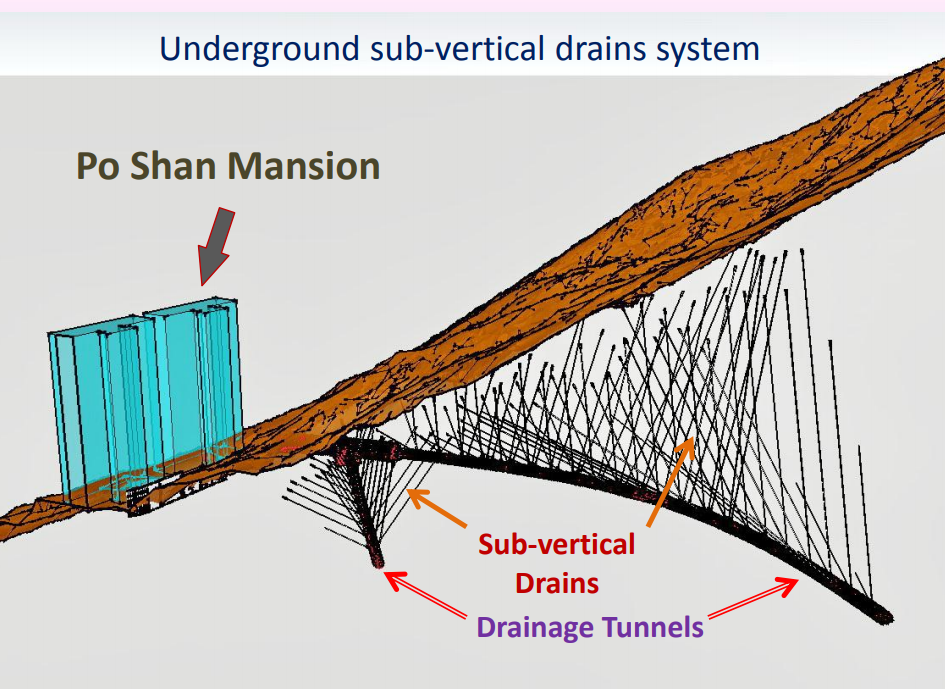 Vertical Drain System
Avoids problems from horizontal loads due to seismic forces
Flexible barriers installed for shallow landslides